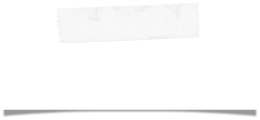 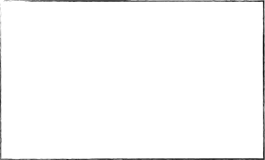 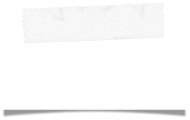 أحل مسائل تتضمن مقياس الرسم
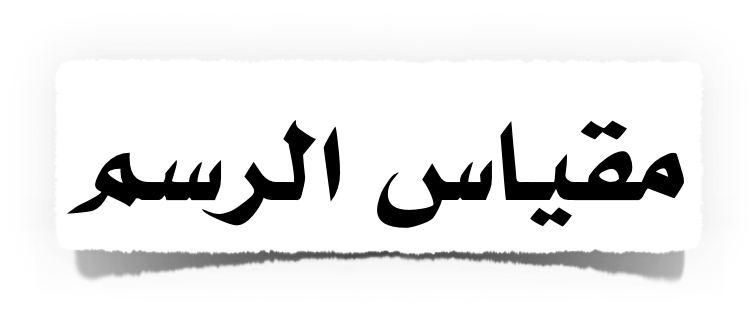 فكرة الدرس
المفردات
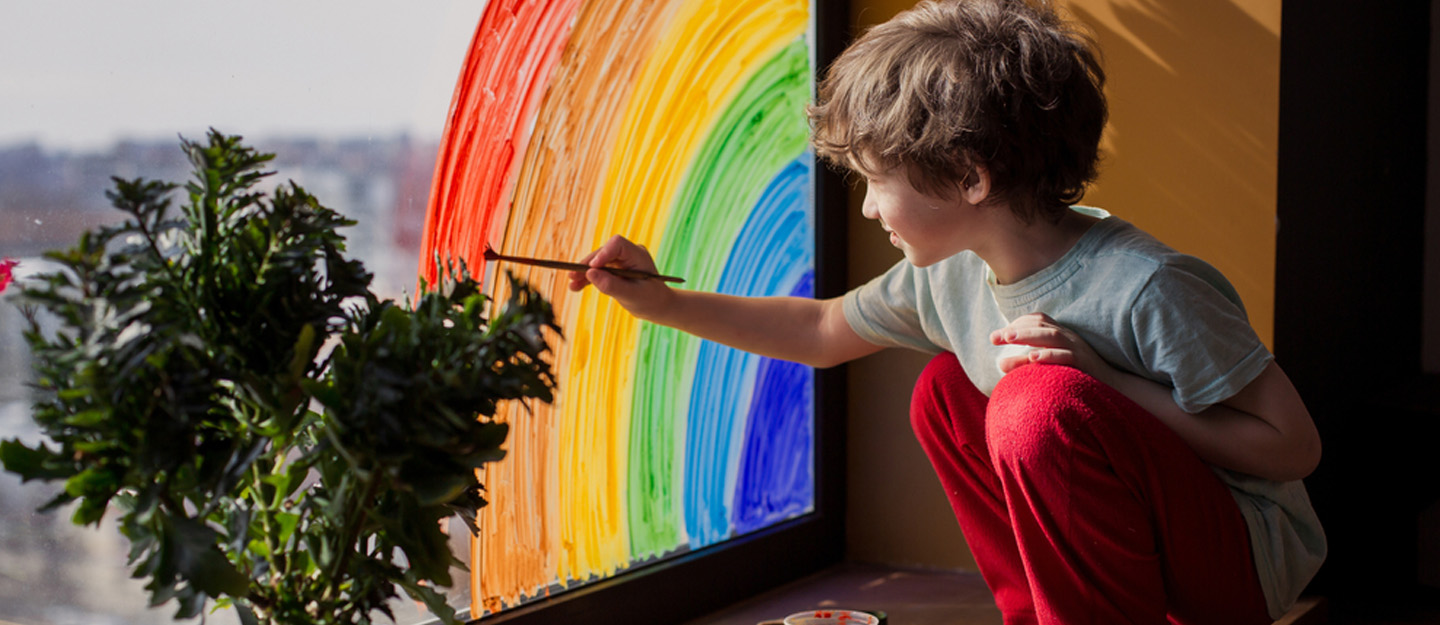 اليوم : …………
التاريخ : ………
ارسم حياتك بريشة أفكارك الإيجابية
مقياس الرسم 
مقياس النموذج
عامل المقياس
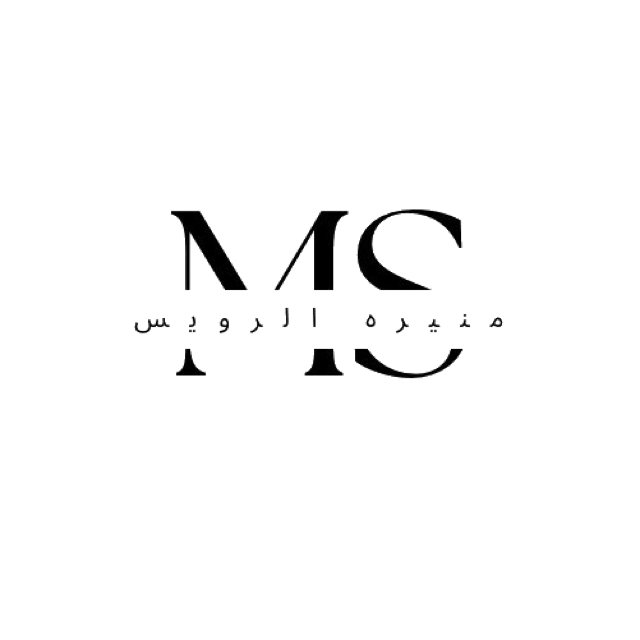 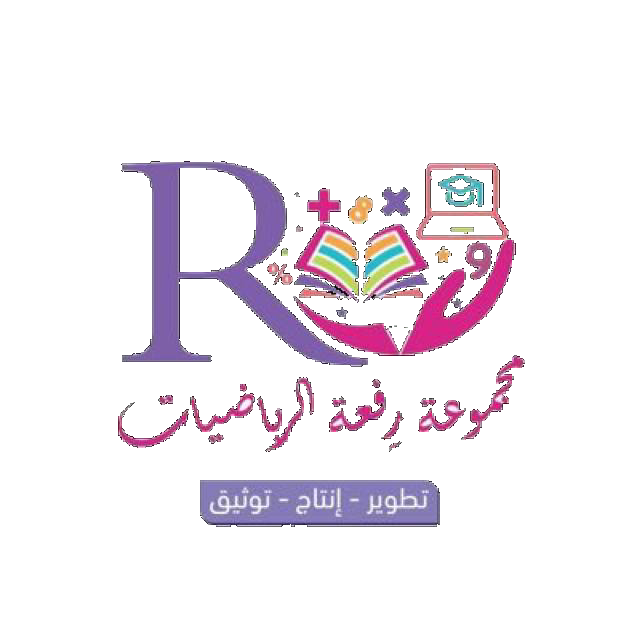 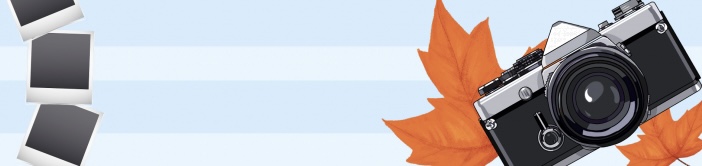 وأنك تعلم أن طول المقعد يبلغ ( ٢٫٤ ) متر ، لكن طوله في الصورة ( ٢٫٤ ) سم
لديك صورة فوتوغرافية
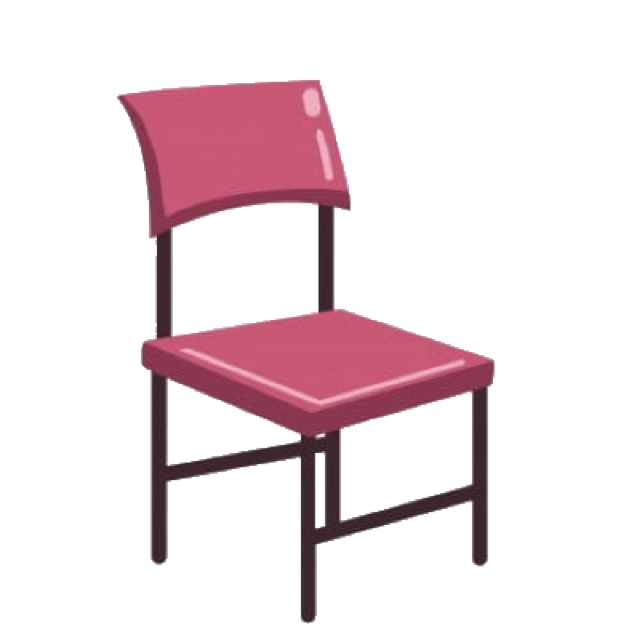 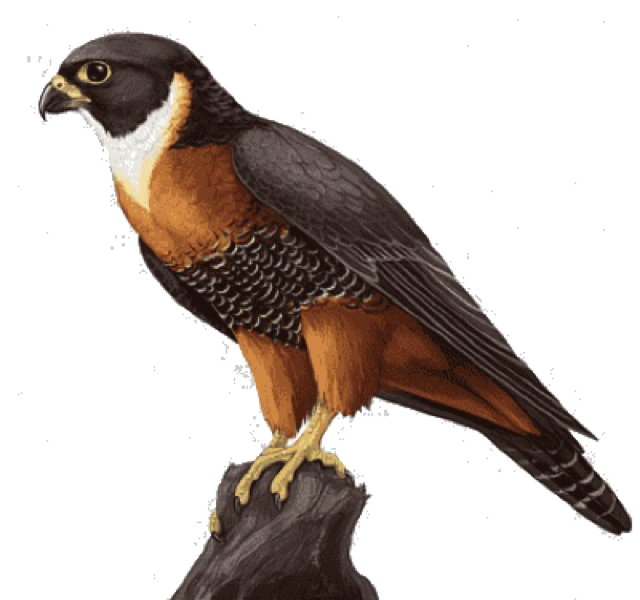 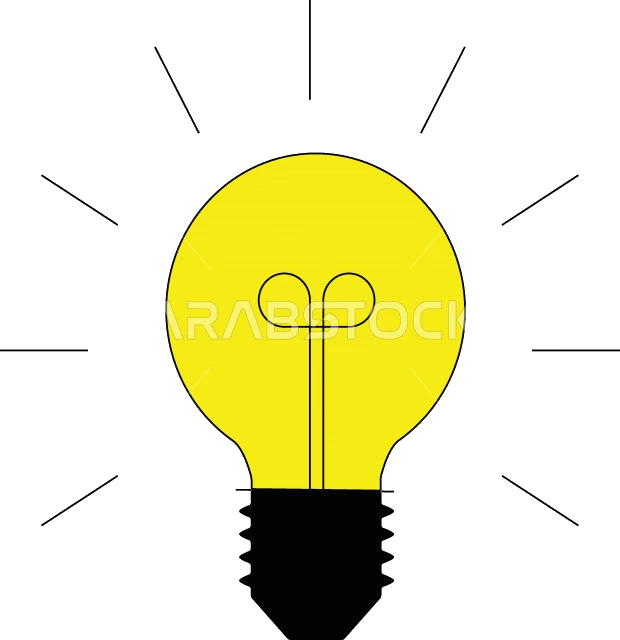 و لمصباح ضوئي
و لصقر
لمقعد
إذا كان طول المصباح في الصورة ٠٫٦ م، فما طوله في الواقع ؟
إذا كان طول الصقر في الصورة ٠٫٨ سم، فما طوله في الواقع ؟
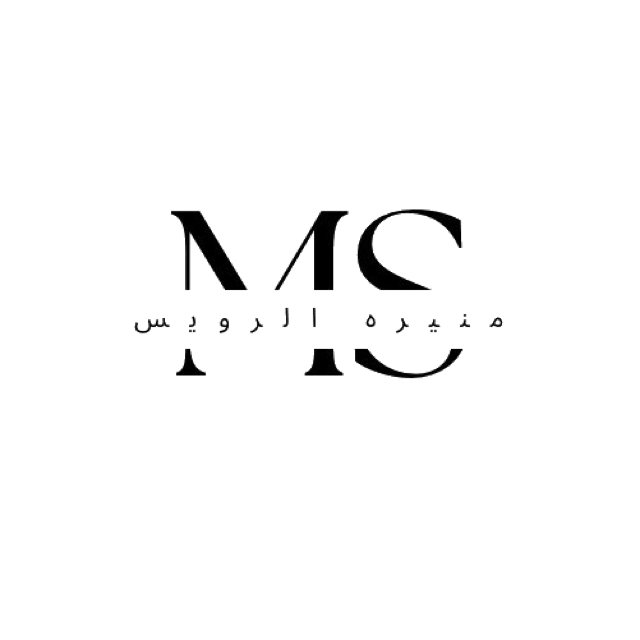 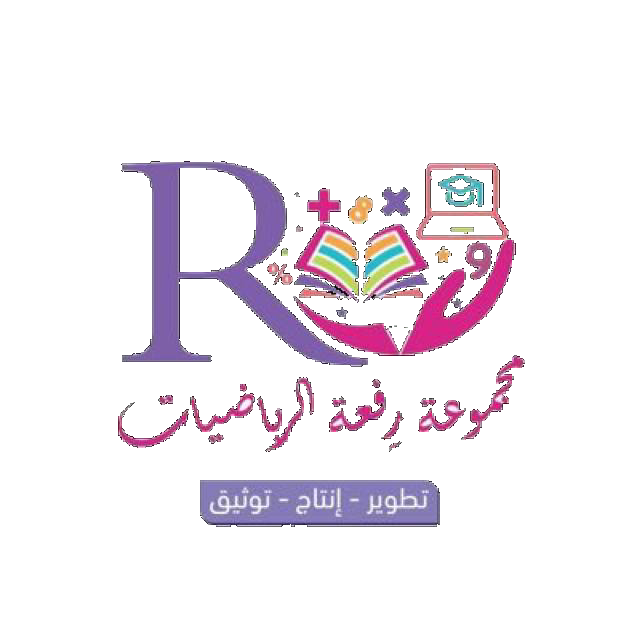 ٠٫٨ م
٠٫٦ سم
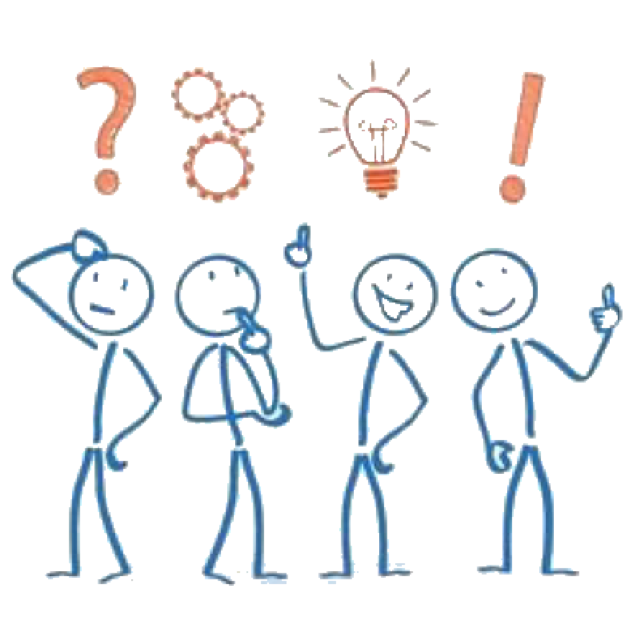 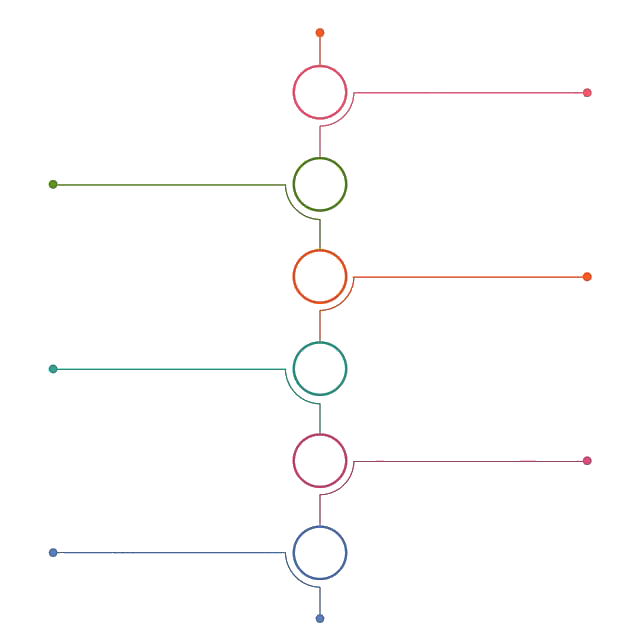 المناقشة النشطة
نشاط
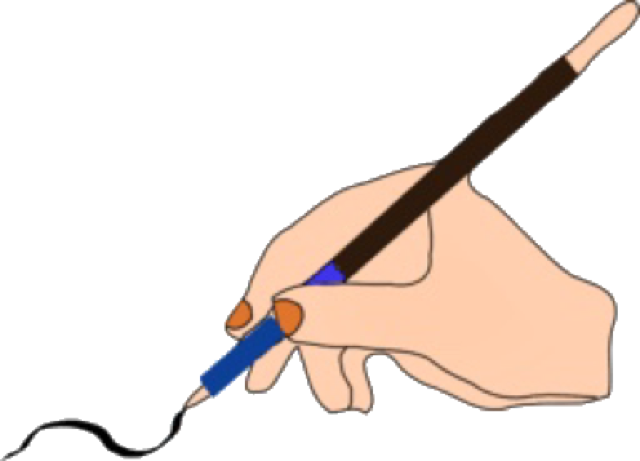 المفاهيم ومثال محلول
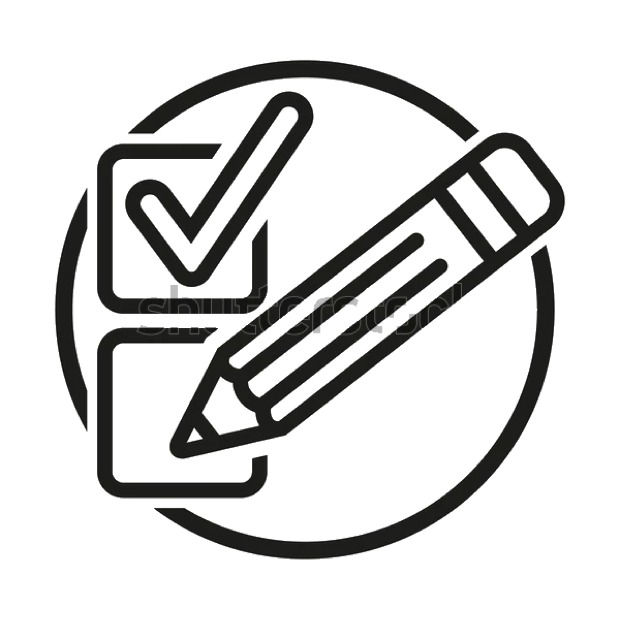 تحقق من فهمك
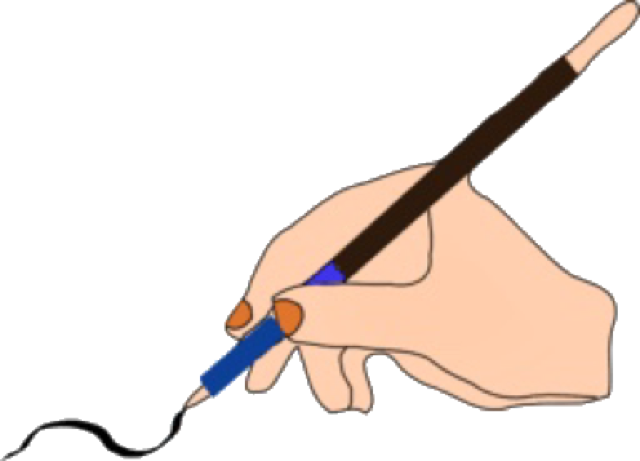 المفاهيم ومثال محلول
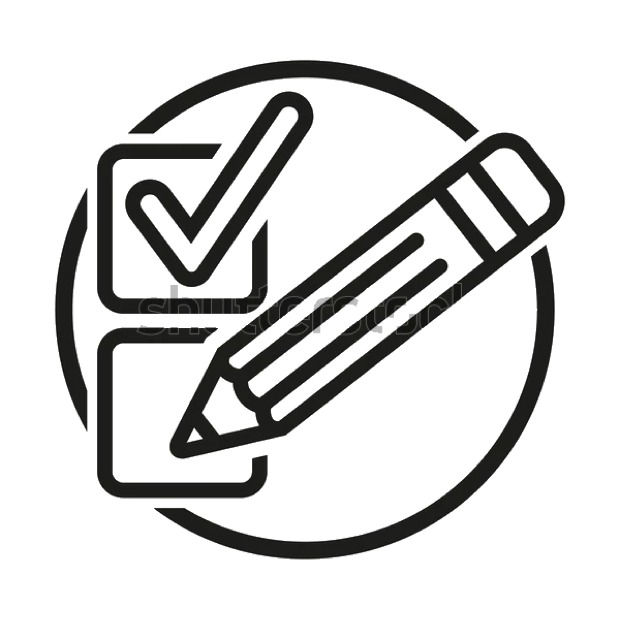 تحقق من فهمك
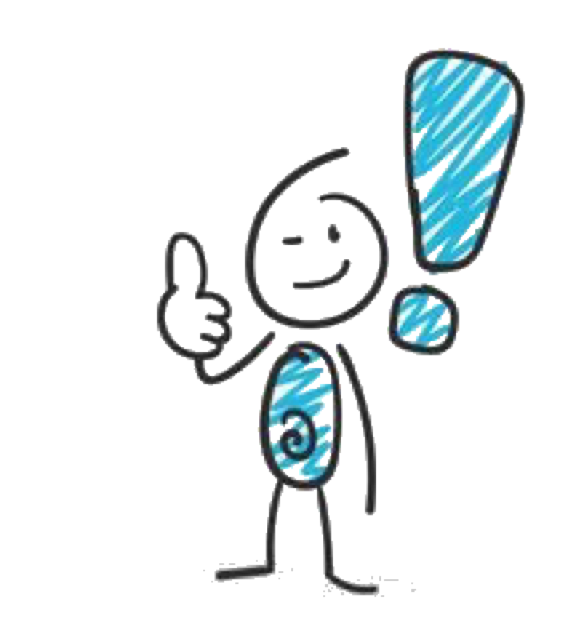 تأكد
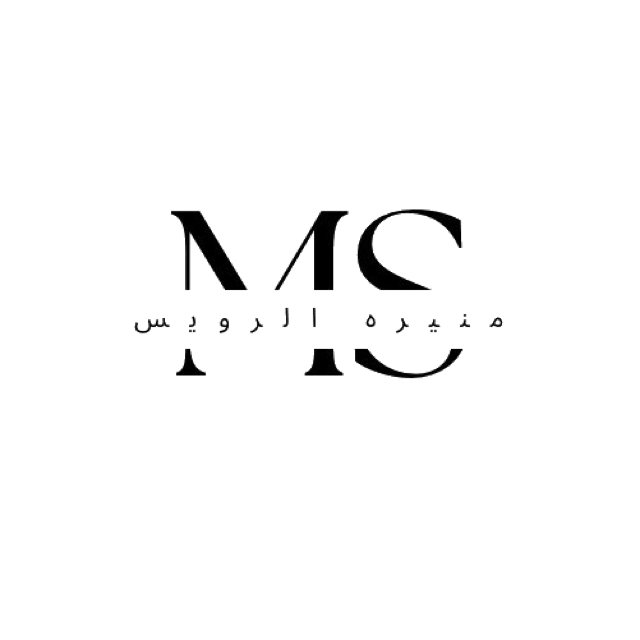 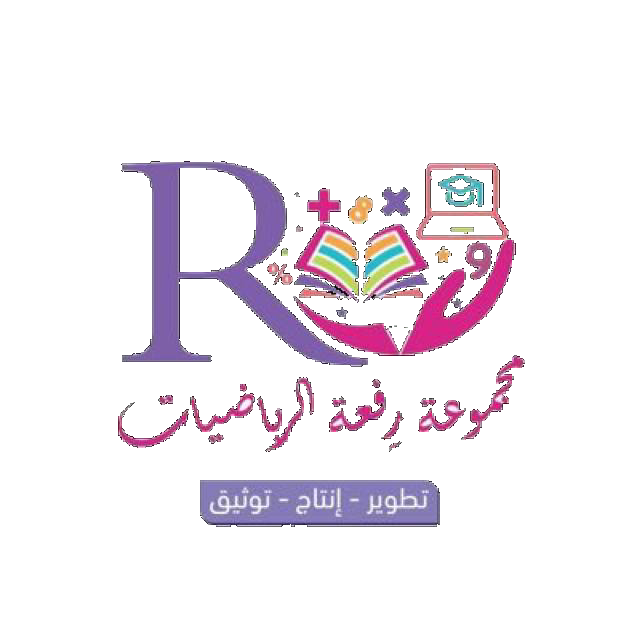 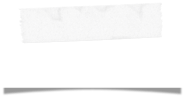 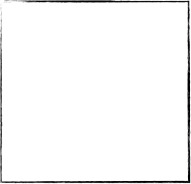 أحل مسائل تتضمن مقياس الرسم
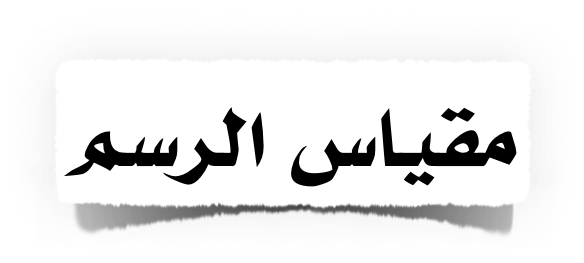 فكرة الدرس
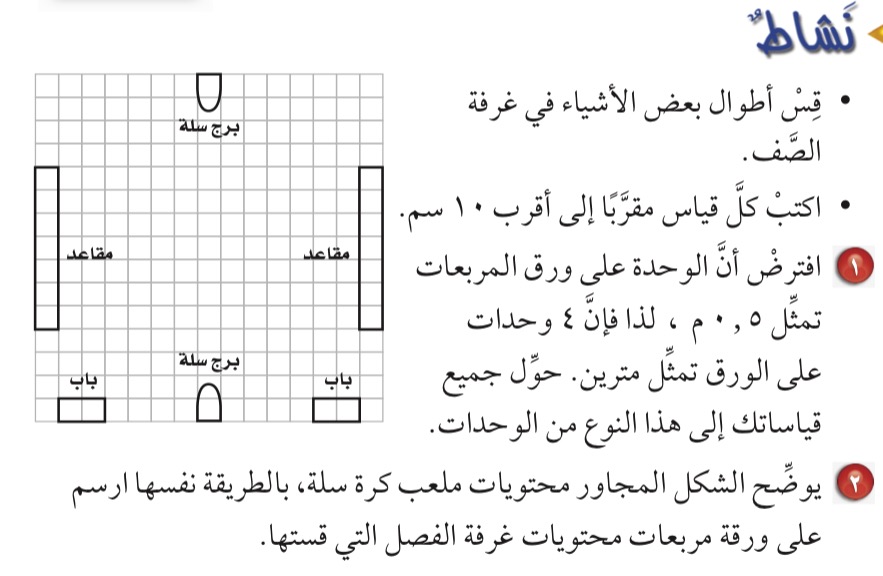 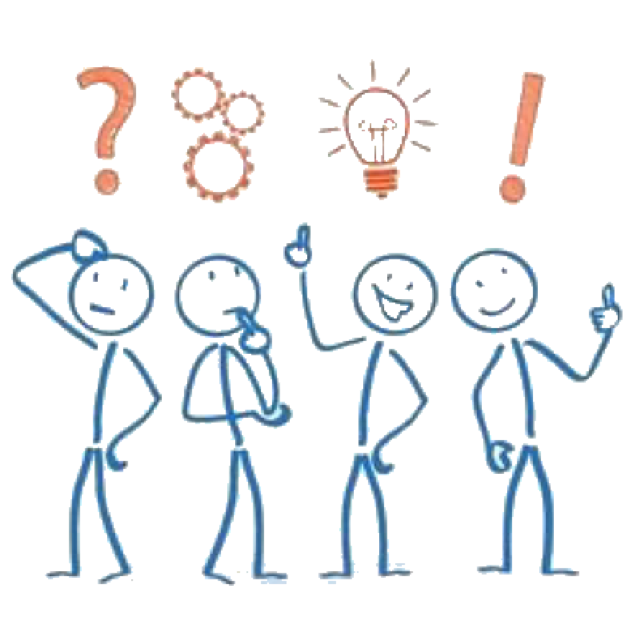 المناقشة النشطة
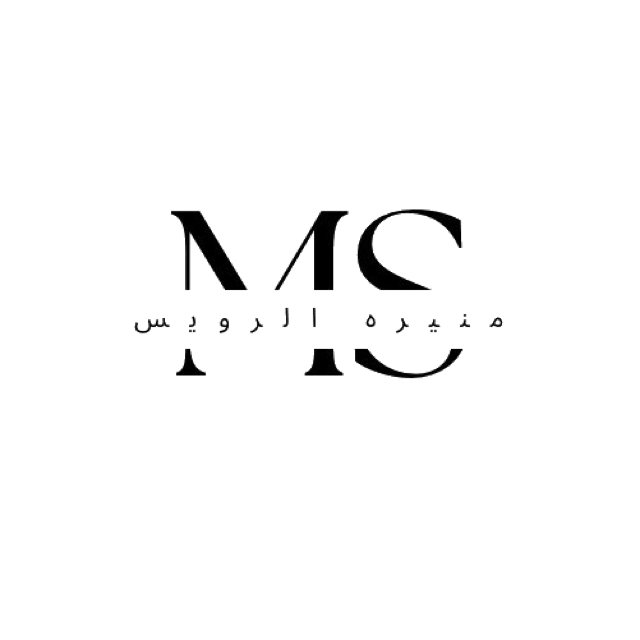 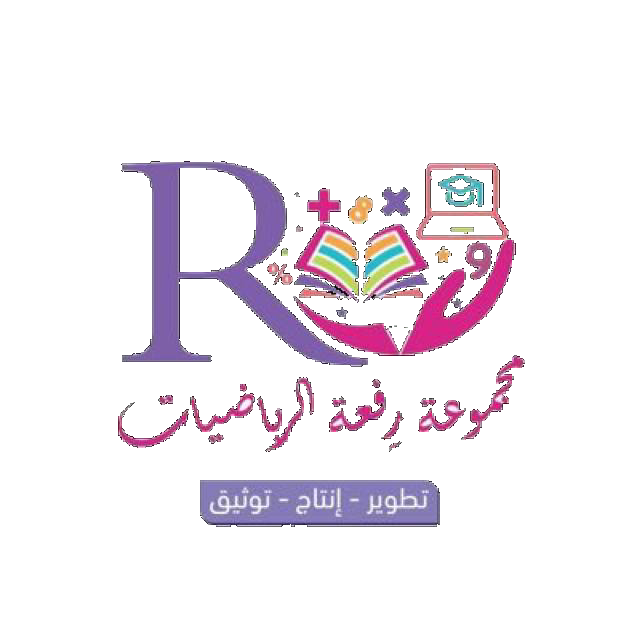 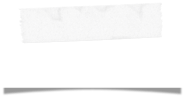 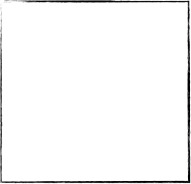 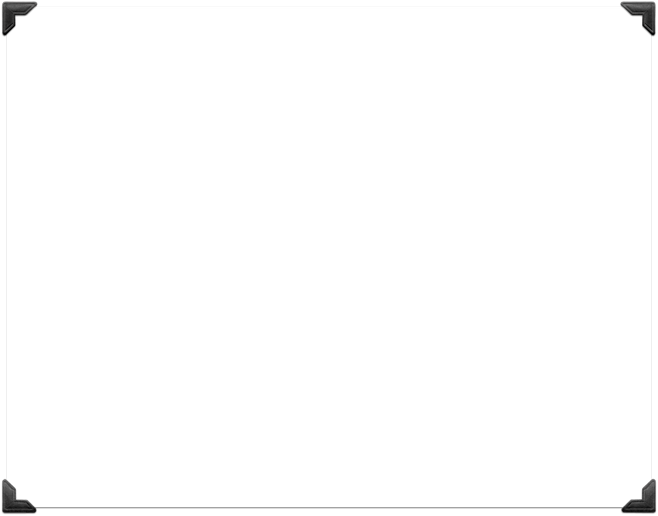 أحل مسائل تتضمن مقياس الرسم
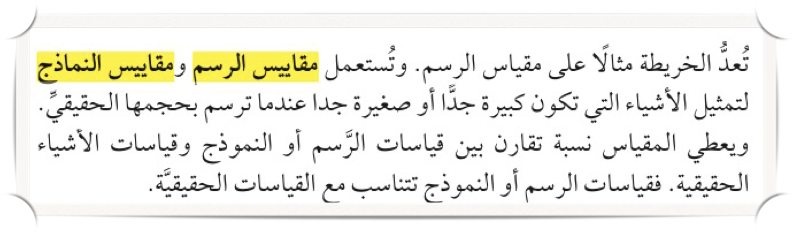 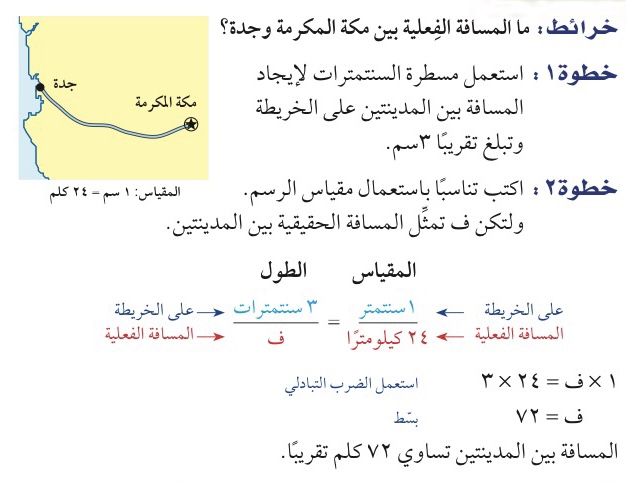 فكرة الدرس
مفهوم
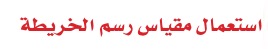 مثال محلول
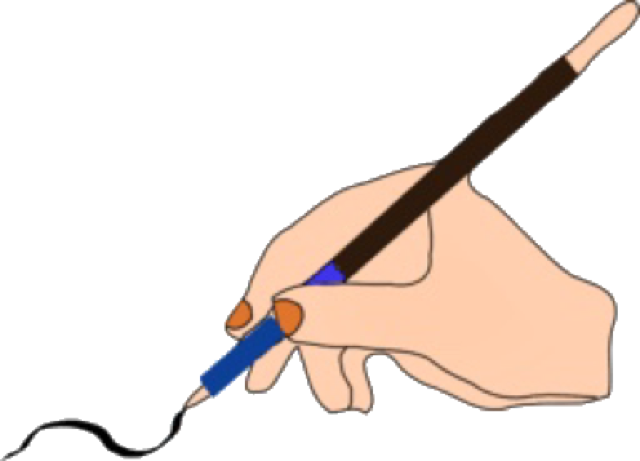 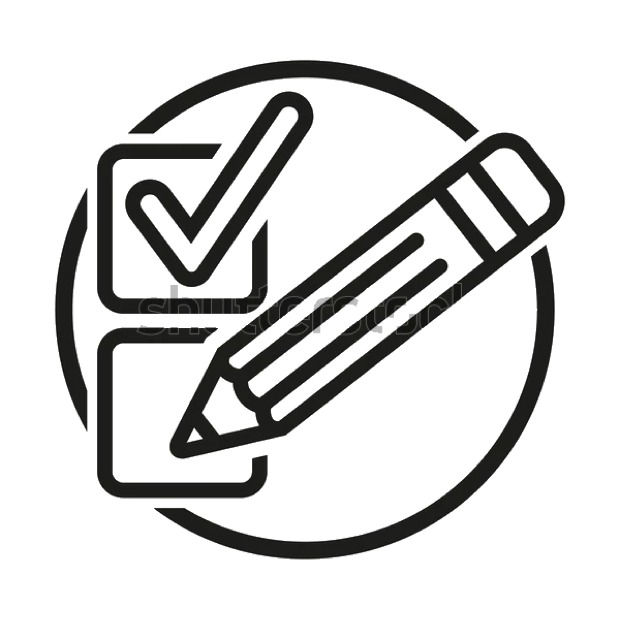 تحقق من فهمك
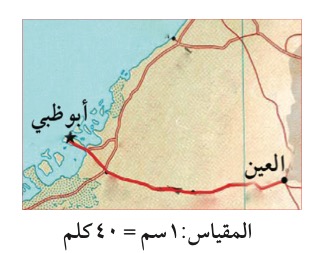 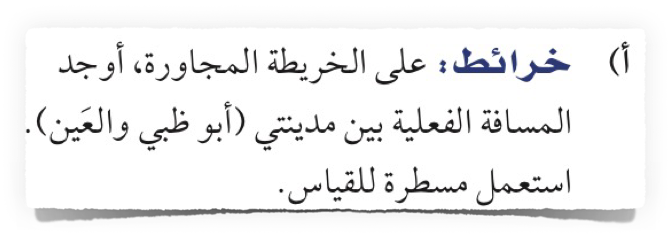 صفحة ٤٢
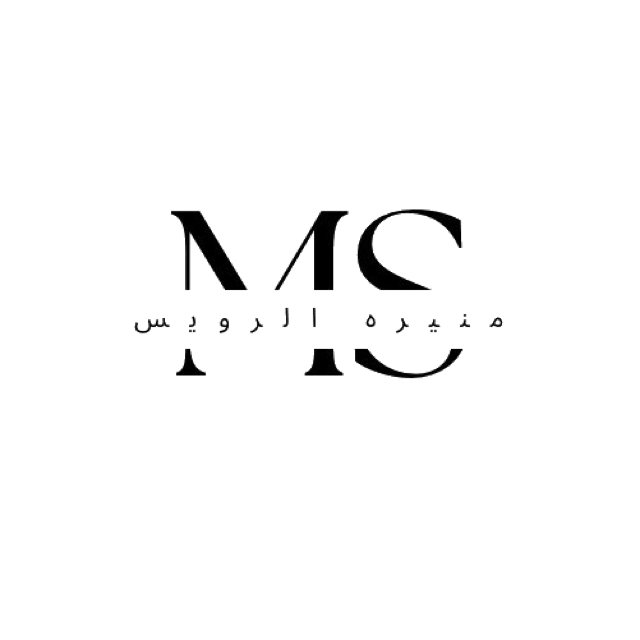 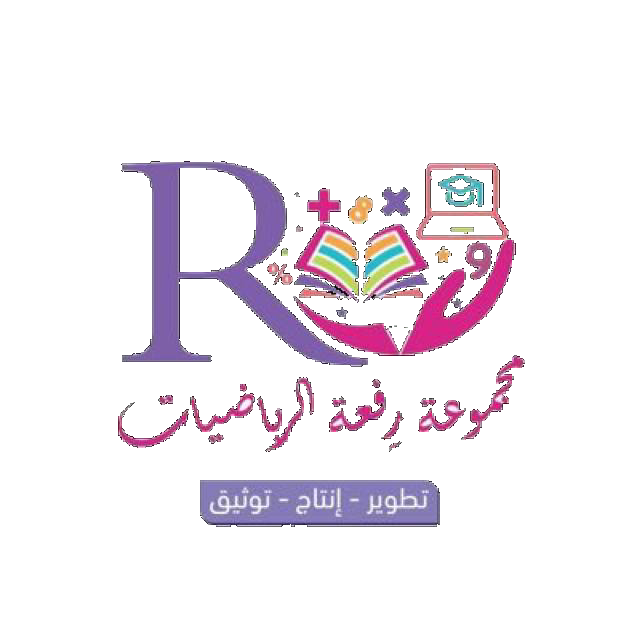 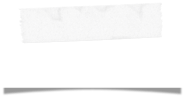 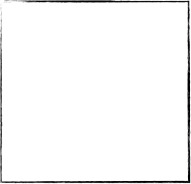 أحل مسائل تتضمن مقياس الرسم
فكرة الدرس
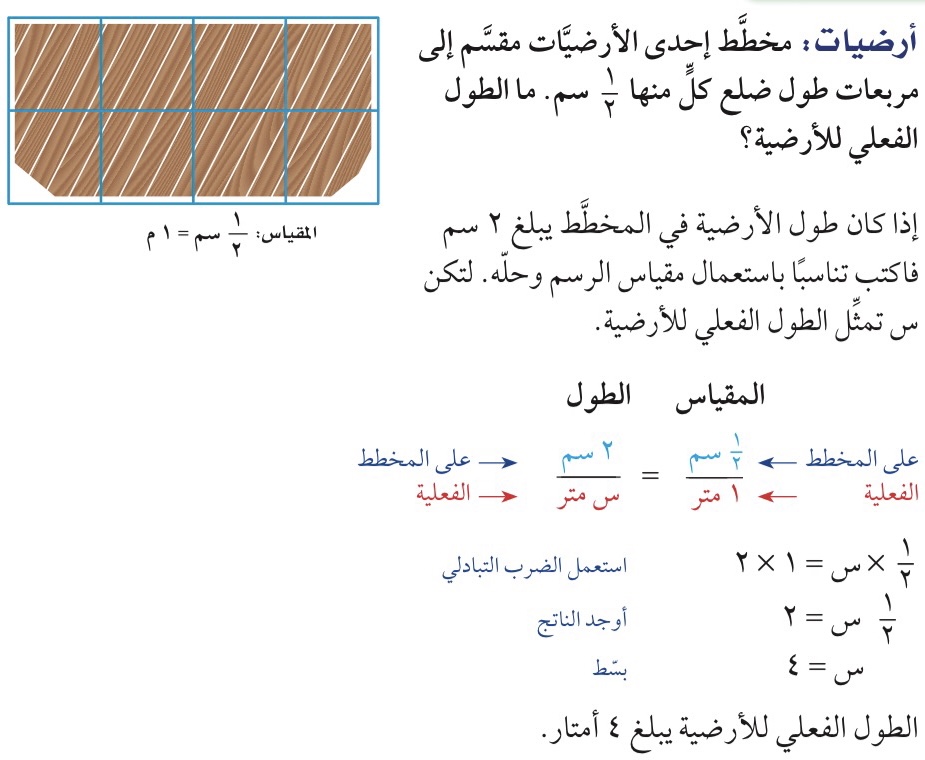 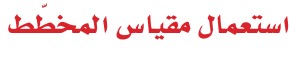 مثال محلول
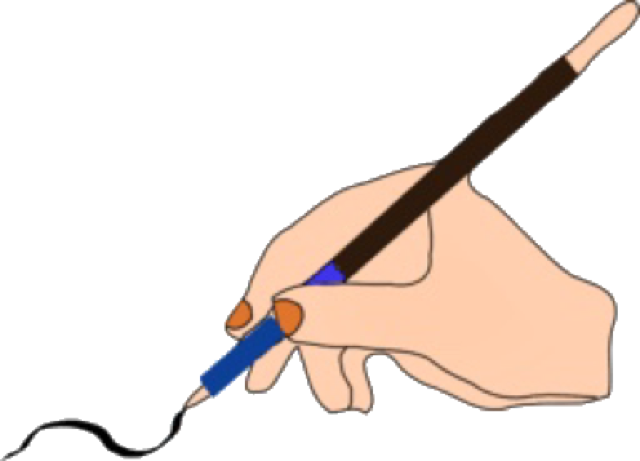 صفحة ٤٢
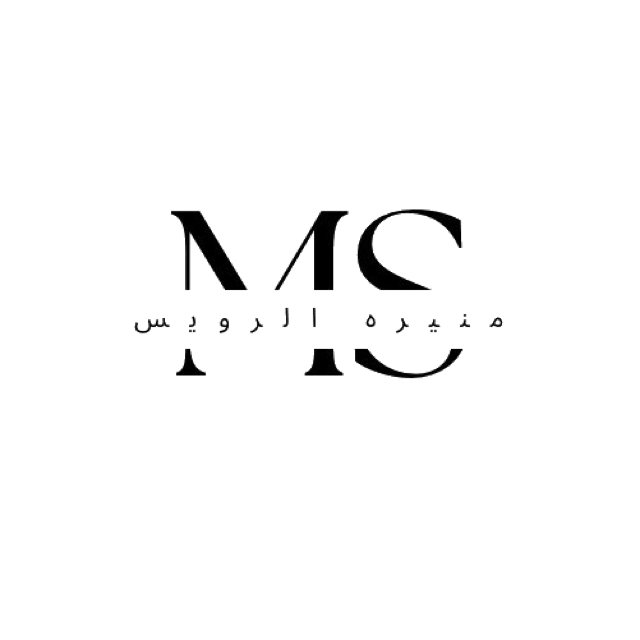 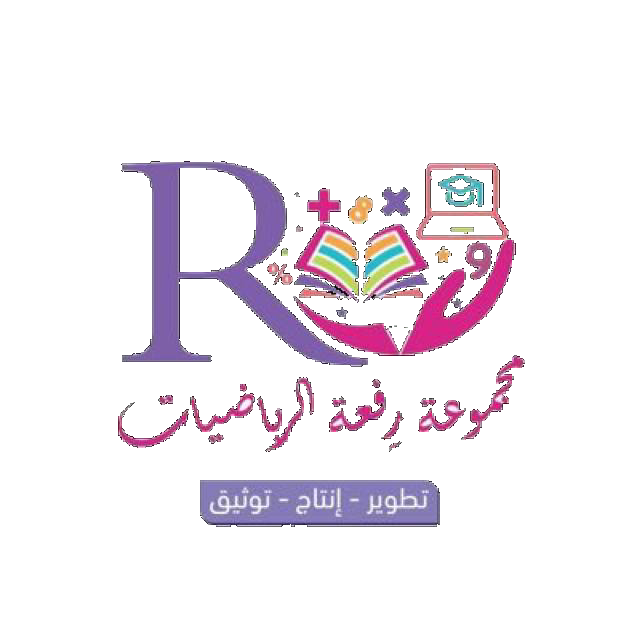 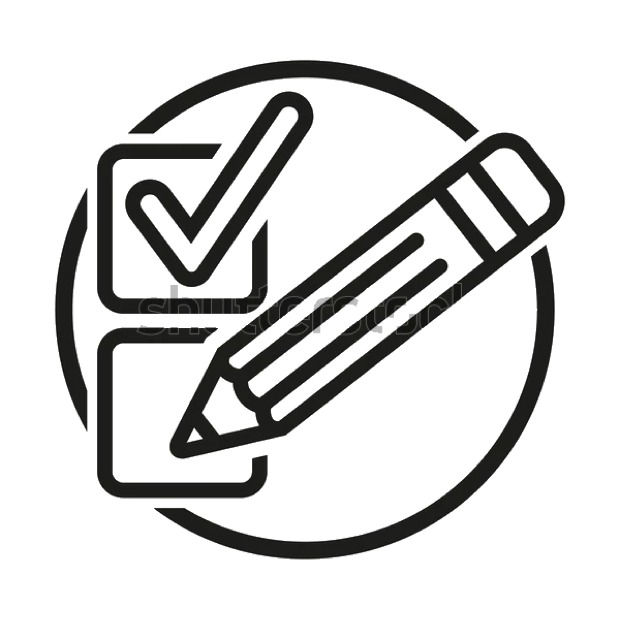 تحقق من فهمك
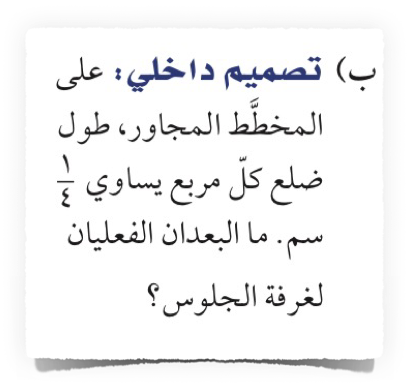 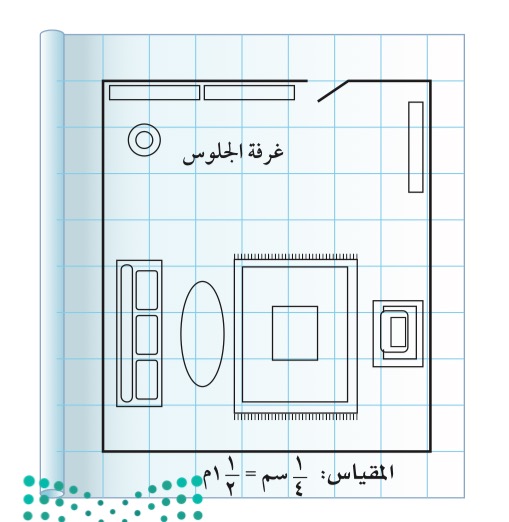 صفحة ٤٢
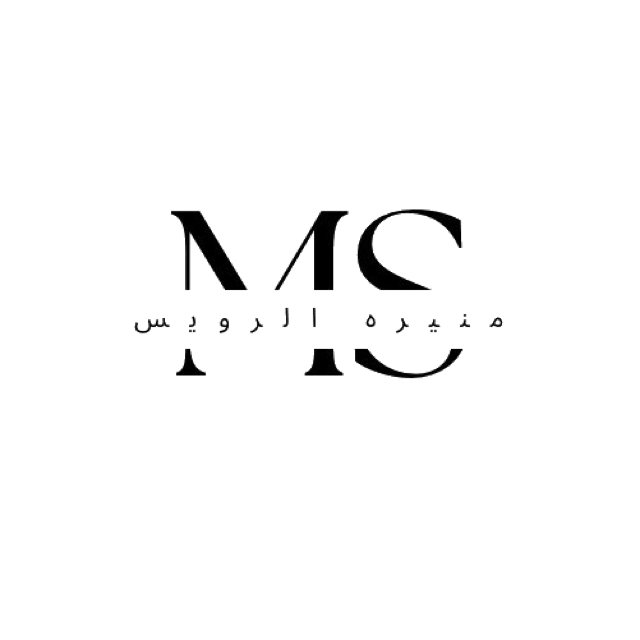 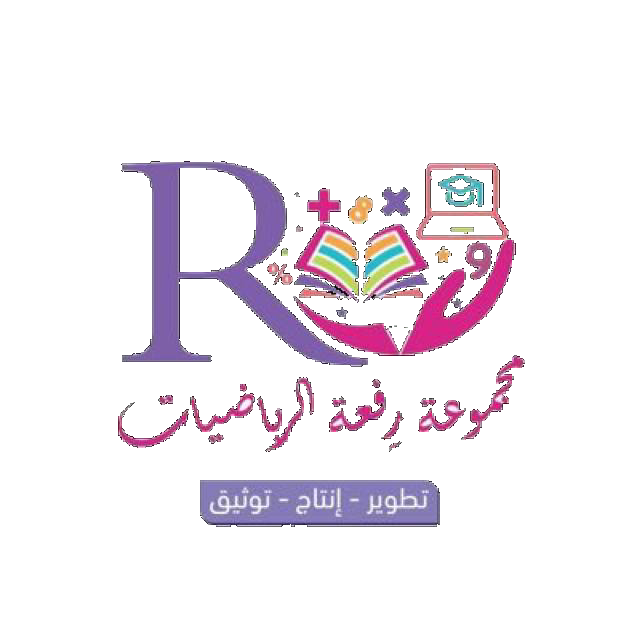 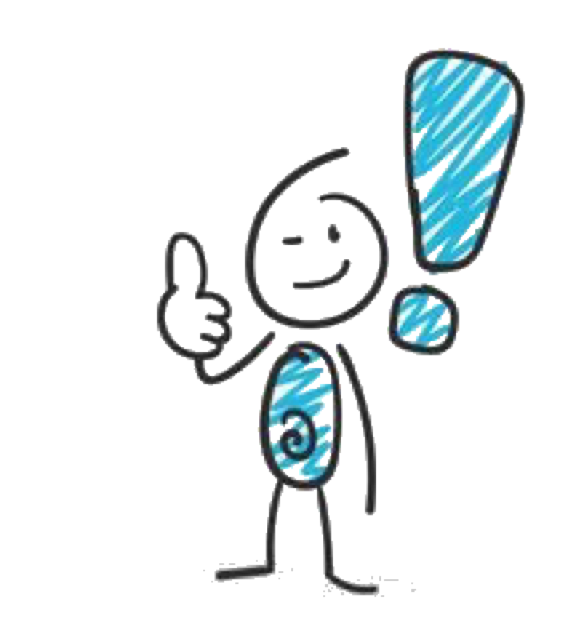 تأكد
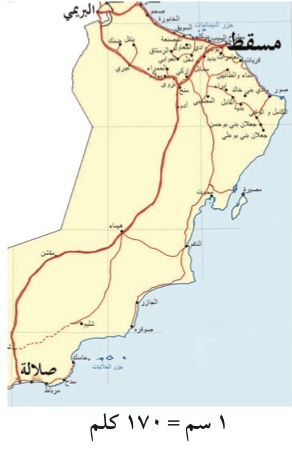 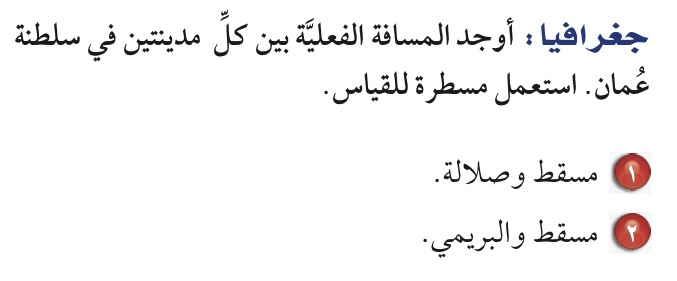 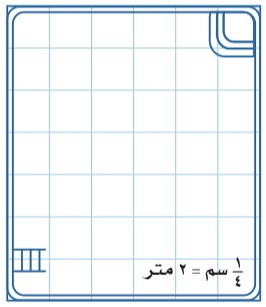 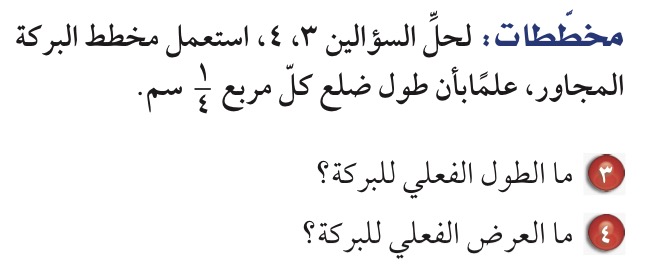 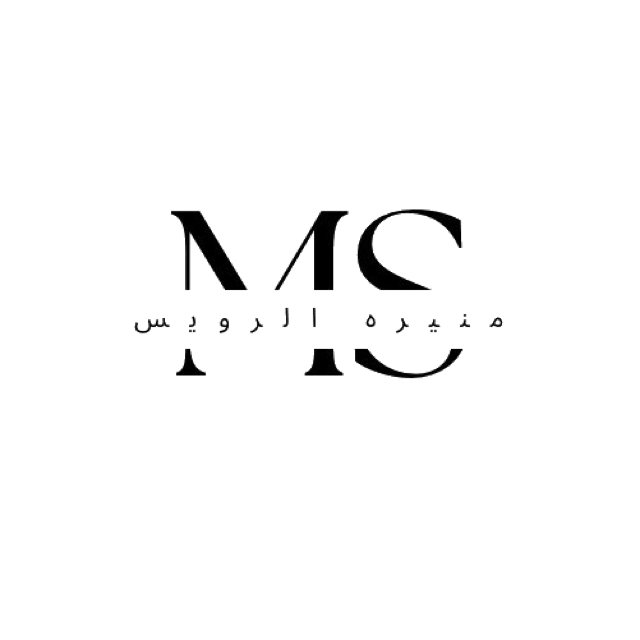 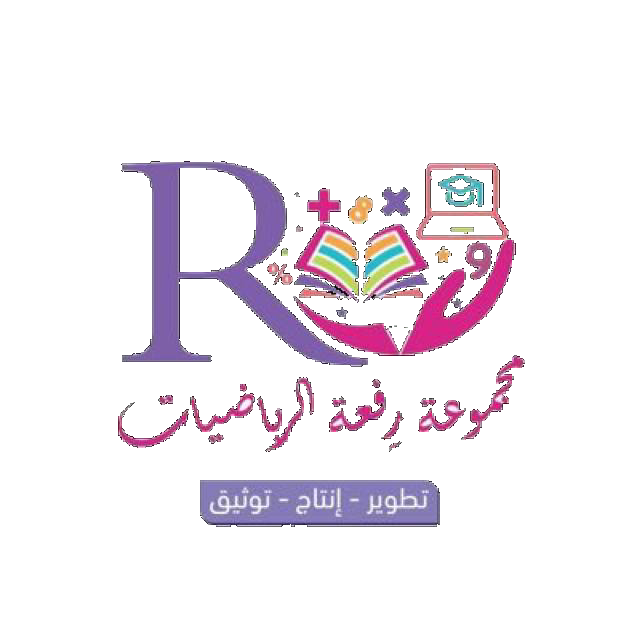 صفحة ٤٤
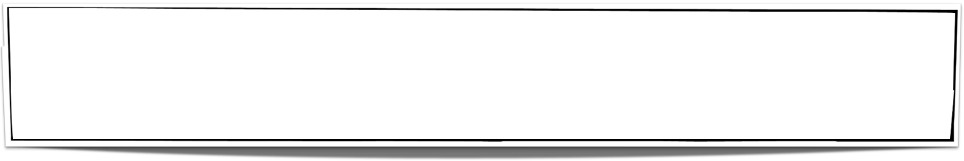 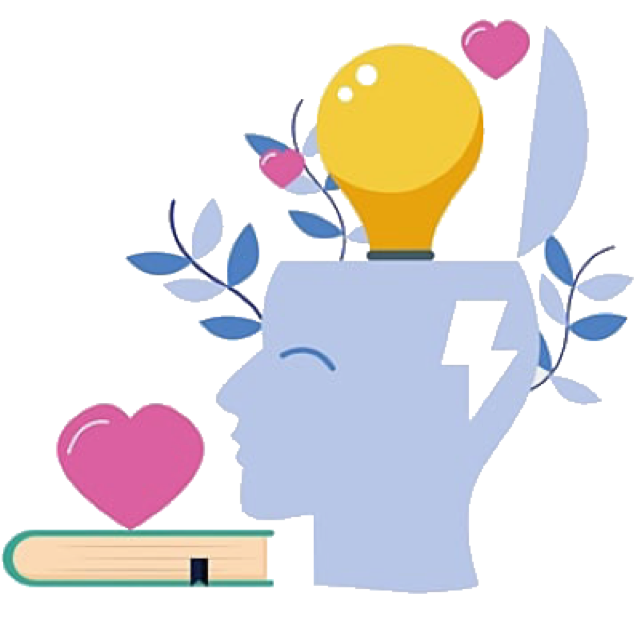 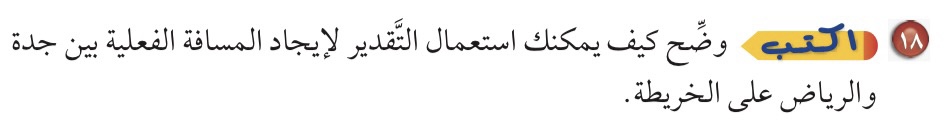 مهارات التفكير العليا
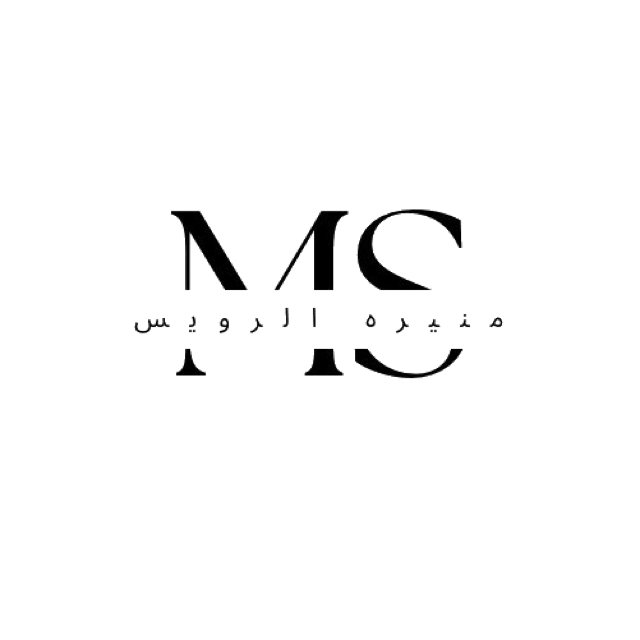 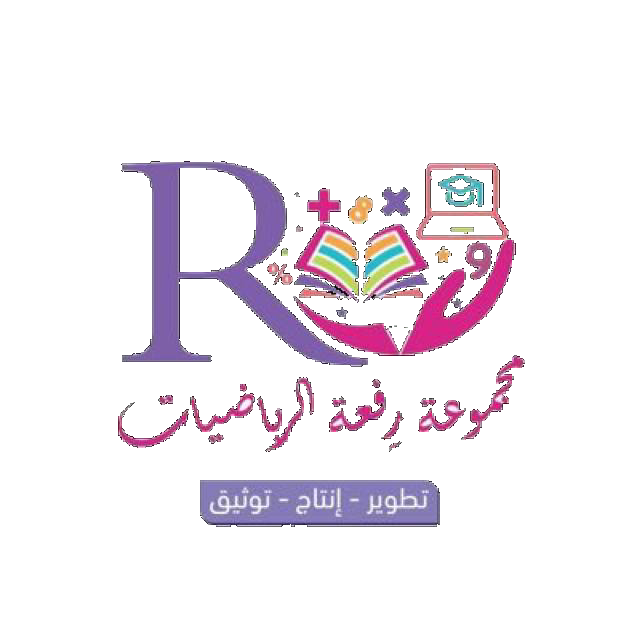 صفحة ٤٦
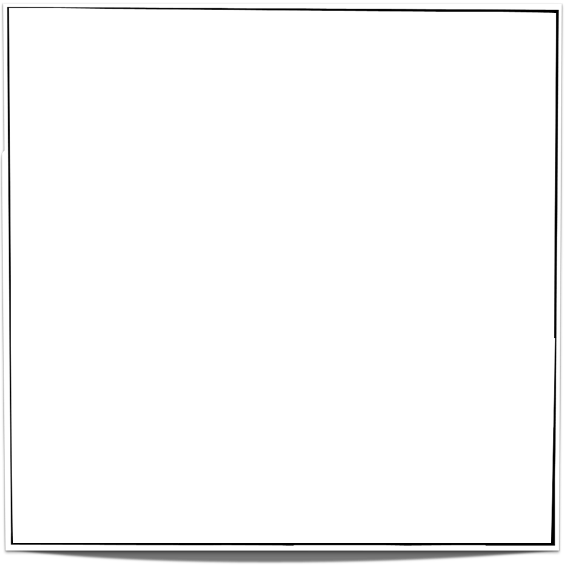 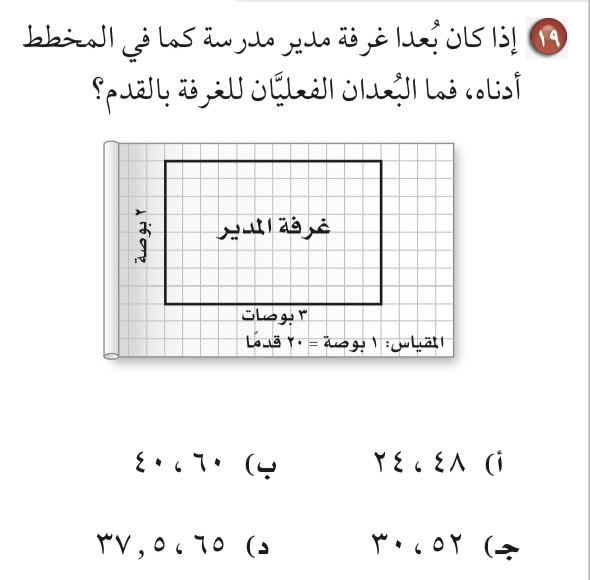 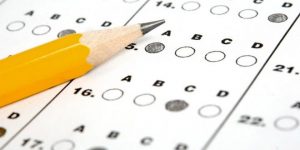 الإختبارات الدولية
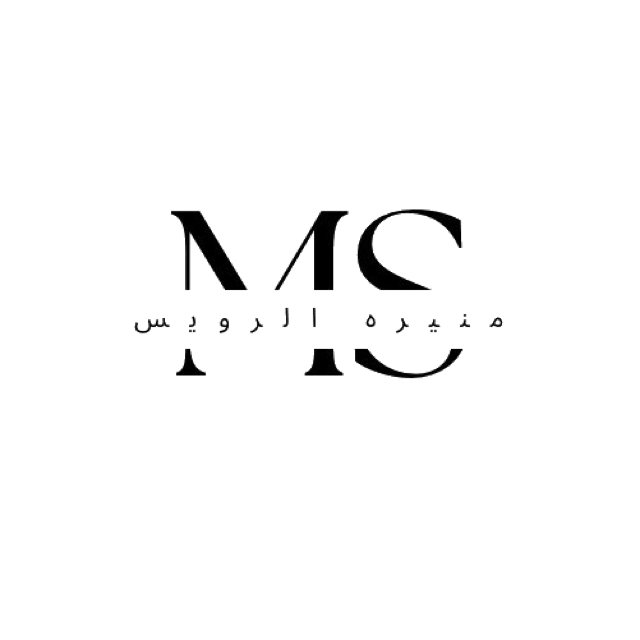 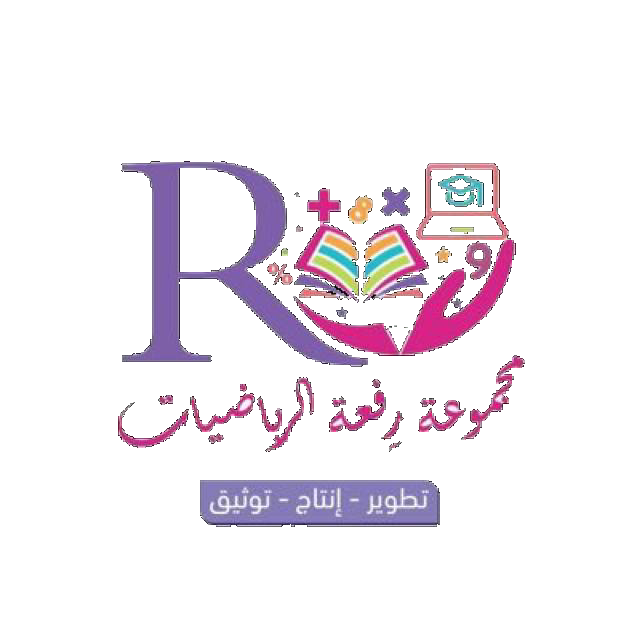 صفحة ٤٦
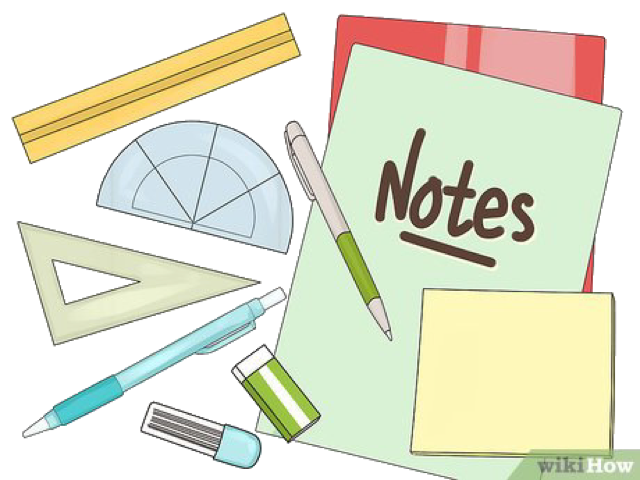 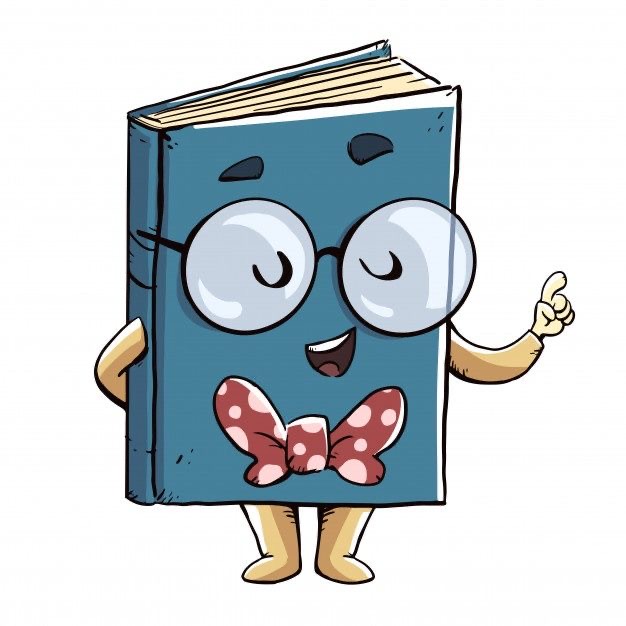 ٩ ، ١٠ ، ١١
صفحة ٤٥
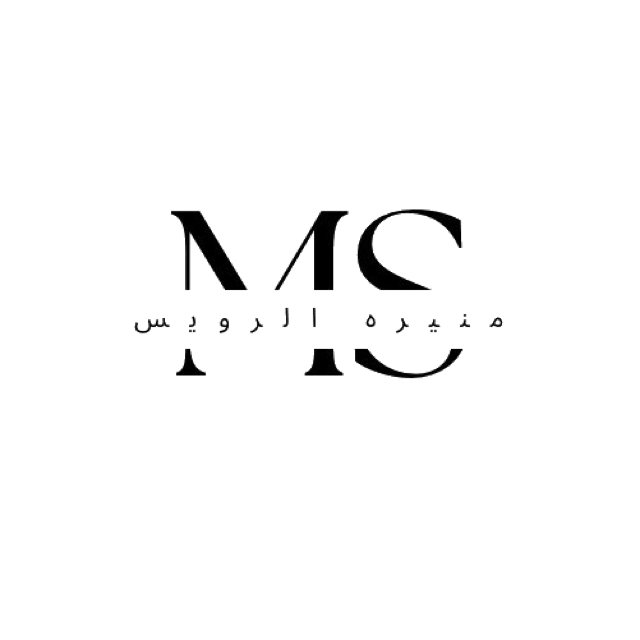 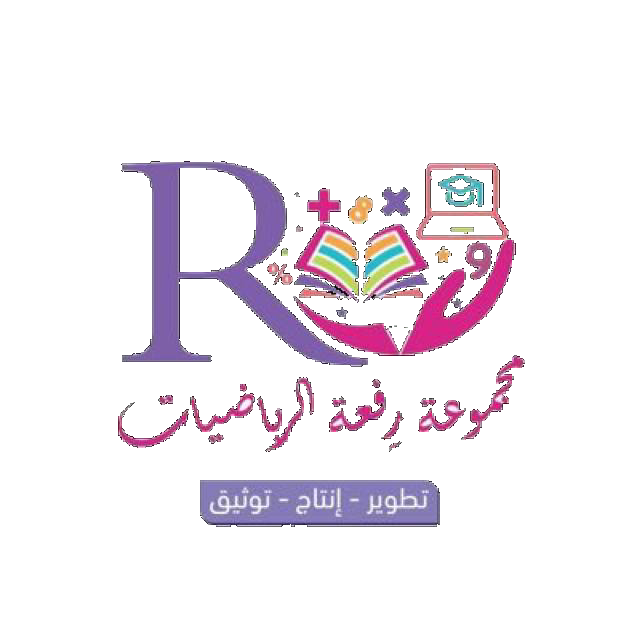